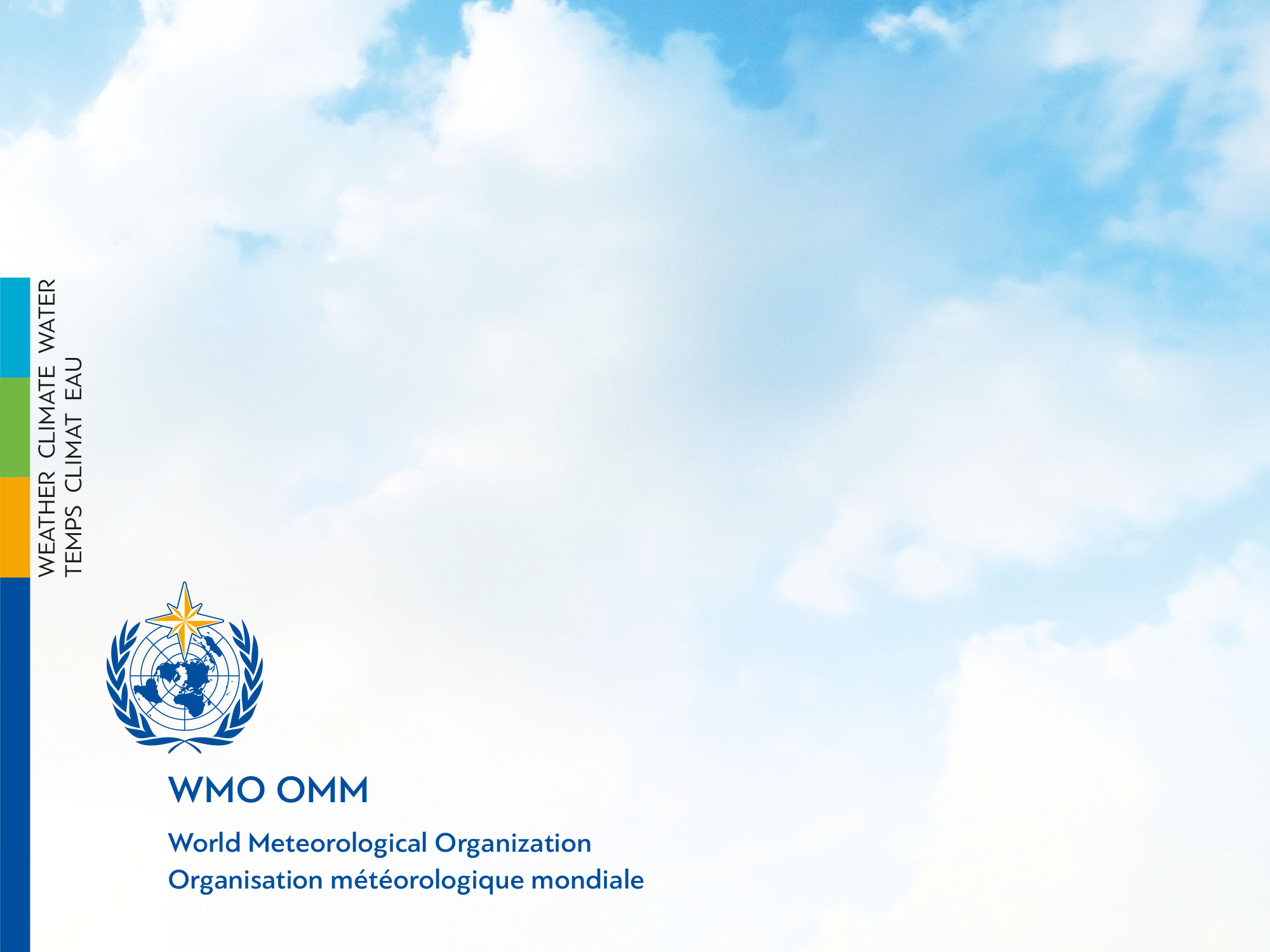 Report of the Task Team on OSCAR Development
ICG-WIGOS, eigth session, 24-26 Jan 2019
Simon Gilbert / Thinesh Sornalingam
Co-chairs TT-OD
Today
Main findings
Revised and prioritized TORs
Conclusions and recommendations
Workplan for 2019
Main findings
Main findings
TT-OD to act as User Representative
Collaboration with TT-WMD and OSCAR Project Team needed
Improve usability of OSCAR
Interface with WIGOS data quality monitoring system
Main findings: TT-OD as User Rep.
TT-OD to take the User Perspective in OSCAR Development Team
TT-OD to get access to user feedback and contact OSCAR community to solicit feedback
List key stakeholders and identify actual users to be repsresentative of these roles
Main findings: interfaces
With TT-WMD: consider maintainability aspects when adding new features
With OSCAR project Team: Share plans and major new features. 
TT-OD to be included in specification and testing of major new features, with a view of assessing usability aspects
Main findings: usability
Metadata input Templates
Create easy-to-use templates for specific communities (e.g GCW)
Batch operations for common tasks (e.g Close station, change schedules, change contact)
Statistics
Metadata quality and completeness
User behaviour
Main findings: WDQMS
Develop interface to include reporting status, obtained by WDQMS 
Add qualitative and timeliness indicators later and through the same interface once the indicators are developed
Revised and prioritized TORs
Revised and prioritized TORs
Revised and prioritized TORs (II)
Main conclusions and recommendation
Key messages for TT-WMD
Users must be included as key stakeholders when agreeing improvements to the Standard (TT-OD will be the proxy representing the users)
Recommendations for easy to use templates for different stations/types
OSCAR will be responsible for implementing the WMDS, so close liaison between the two teams (TT-WMD and TT-OD) is essential
Relevant recommendations/conclusions
TT-OD to act as User representative. Explore ways to review concepts that particularly affect users before they are implemented. Possibly involve in UATs, too. 
Establish communication channel with OSCAR community (forum, webinar, survey). Share user feedback from training events, webinars and others with TT-OD. 
Identify key user types/roles to provide expert advice/review particular Use Cases
Relevant recommendations/conclusions
Roles and responsibilities/Terms of Reference/WMO Governance of key OSCAR stakeholders (OSCAR NFP, WIGOS NFP, Network NFPs national and global, users representing external and/or international organizations) and current OSCAR user role editing capabilities should be reviewed
New or improved features to be considered 
Apply selected changes (assign contacts, change schedules, close stations, run/save queries) in batch mode to defined groups of stations – ‘My Station List’ export all/selected features of a station
Stripped down ‘quick start’ template to assist Members when creating stations of a particular type e.g. radiosonde, surface synoptic, etc
More recommendations will be suggested for consideration from TT-OD in the future
Relevant recommendations/conclusions
WDQMS interface should be developed in line with the following principles:
exchange format to be defined to include information on availability, quality and timeliness (by station, variable and month, history to be kept by OSCAR)
implement data analysis visualization step-by-step 
Explore how official WIGOS Guide/OSCAR User Manual can be kept consistent with documentation supporting the most current release of OSCAR
API
Provide guidance on correct usage to users (testing, pre-analysis, update status, verification of changes)
Backup & restore functions
Workplan 2019
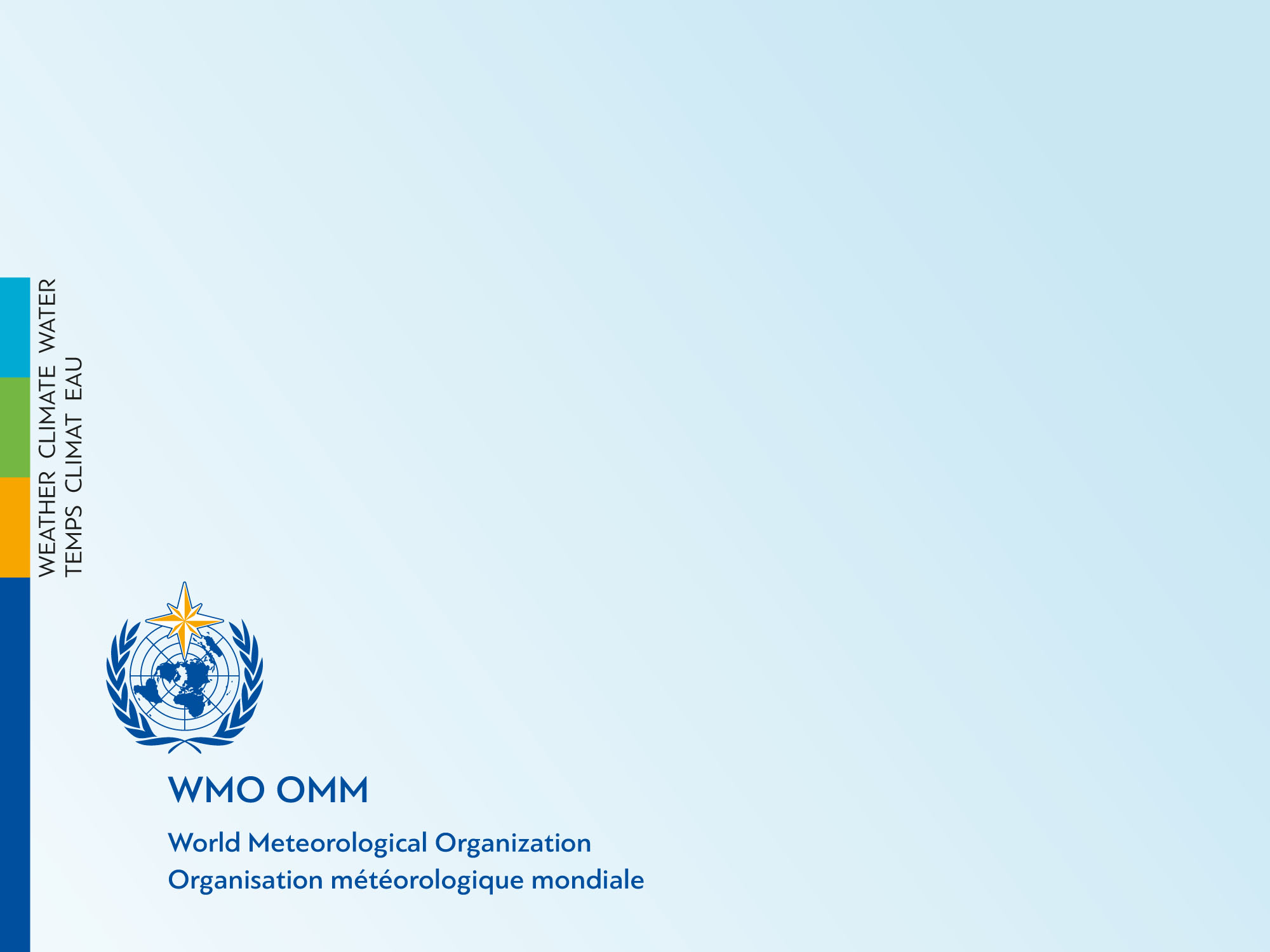 Thank you


www.wmo.int/wigos